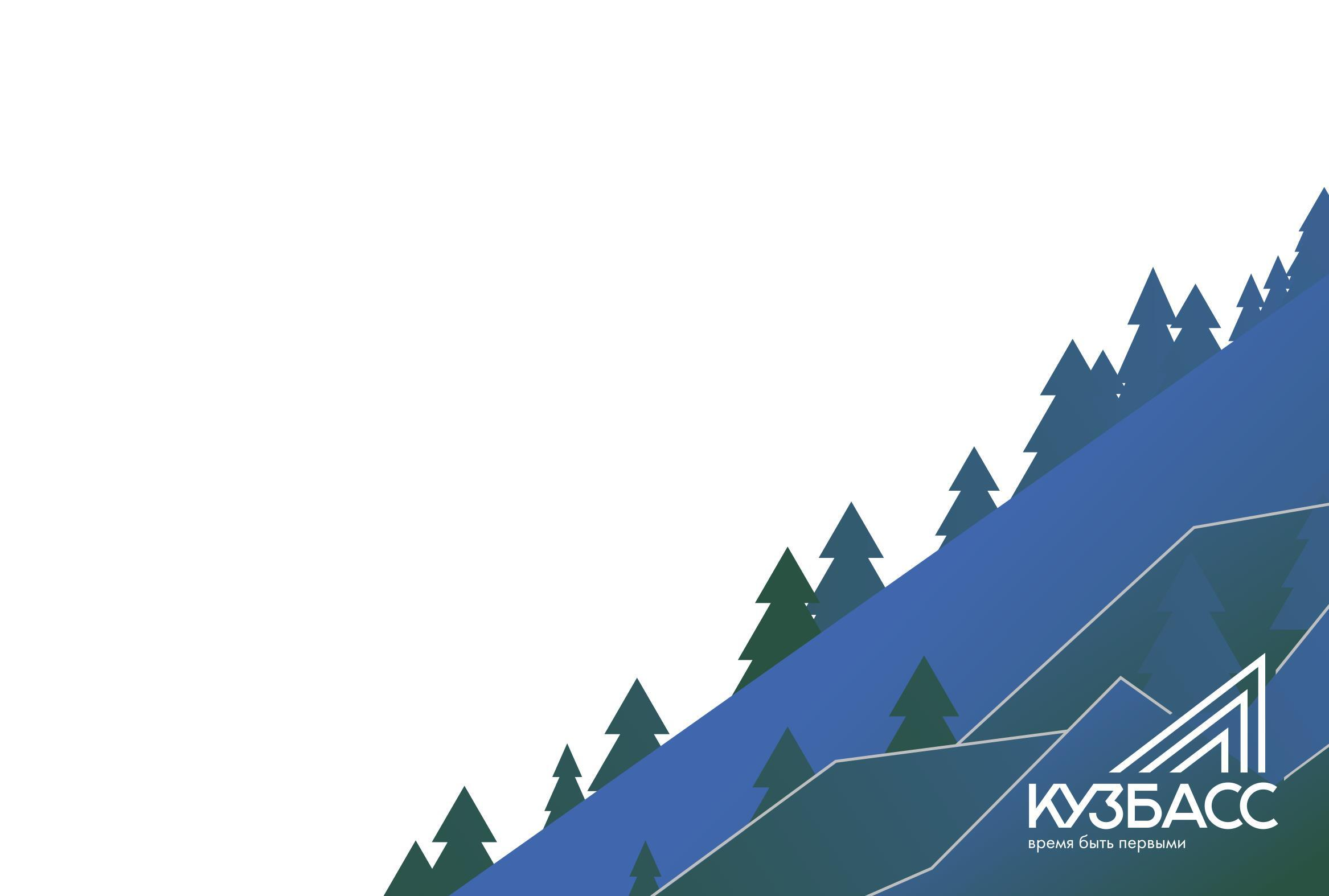 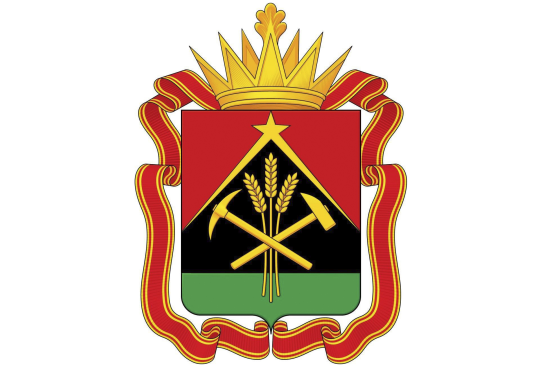 Общественный совет
при Управлении ЗАГС Кузбасса
О работе Общественного совета при Управлении ЗАГС Кузбасса, 2020-2022
Левина И.В., председатель Общественного совета при Управлении ЗАГС Кузбасса
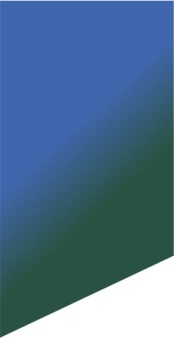 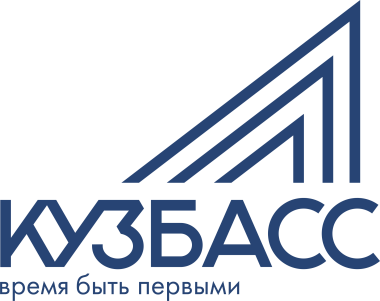 Отчет о работе Общественного совета 2020-2022
Решили: 
1. Избрать председателем Общественного советаЛевину И.В., заместителем председателя Общественного совета Бояринцеву А.В.
2. Утвердить повестку заседания Общественного советав декабре 2020 года.
Общественный совет был образован 02 октября 2020 г. (приказ Управления ЗАГС Кузбасса № 73), 27 октября 2020 года состоялось первое заседание Общественного совета.
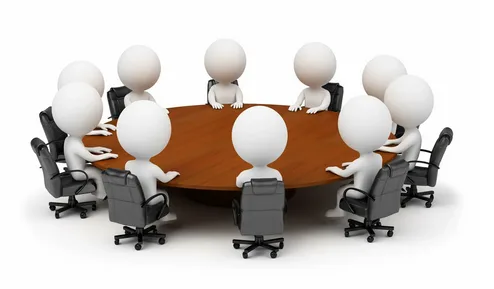 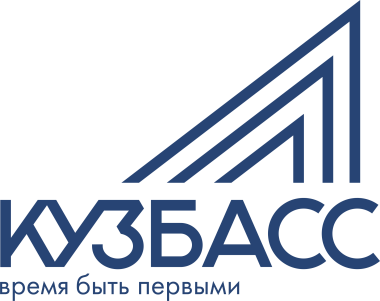 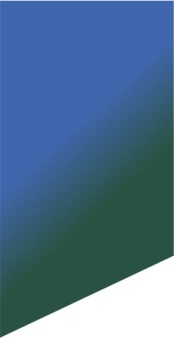 Отчет о работе Общественного совета 2020-2022
- об организации системы внутреннего обеспечения соответствия деятельности Управления ЗАГС Кузбасса требованиям антимонопольного законодательства в 2021 – 2022 годах;
- о проведении Управлением ЗАГС и органами ЗАГС мероприятий, направленных на реализацию государственной семейной политики и укрепление семейных ценностей в Кузбассе;
- об организации общественного контроля за выполнением мероприятий по противодействию коррупции; о проведении Управлением ЗАГС Кузбасса мероприятий по противодействию коррупции.
Всего за время работы Общественного совета проведено 8 заседаний, на которых рассматривались вопросы, представлялись на утверждение отчеты и доклады:
- об итогах работы Управления и органов ЗАГС Кузбасса за 2020, 2021 годы; 
- об утверждении Плана противодействия коррупции в Управлении ЗАГС Кузбасса на 2021 - 2023 годы; 
- о ведении официального сайта и аккаунтов Управления ЗАГС Кузбасса в социальных сетях;
- об организации и проведении праздников, посвященных 300-летию Кузбасса и Дню семьи, любви и верности в 2020 – 2022 годах;
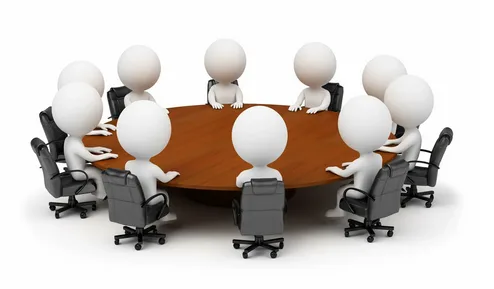 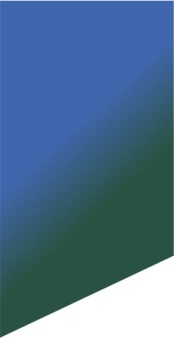 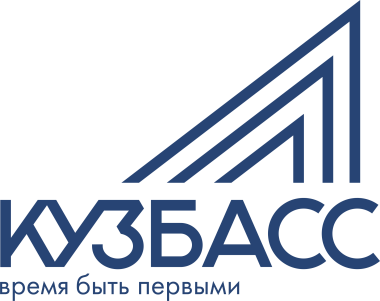 Отчет о работе Общественного совета 2020-2022
Председатель Общественного совета и члены Общественного совета приняли участие
в аттестации государственных гражданских служащих органов ЗАГС Кузбасса, которая проводилась в 2021 году (всего прошли аттестацию 99 государственных гражданских служащих органов ЗАГС Кузбасса ), 
в составе конкурсной комиссии при проведении конкурса на замещение вакантных должностей государственной гражданской службы в Управлении и органах ЗАГС Кузбасса в 2022 году.
Члены Общественного совета принимали активное участие в проведении мониторинга качества оказания органами ЗАГС Кузбасса в 2021 – 2022 годах, результаты работы представлялись для обсуждения на заседаниях совета.
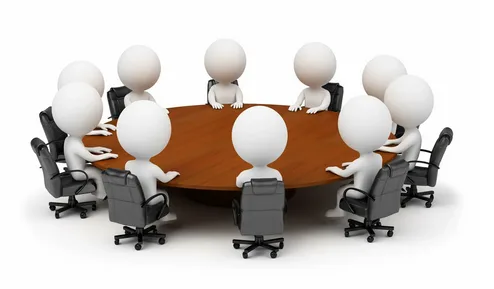 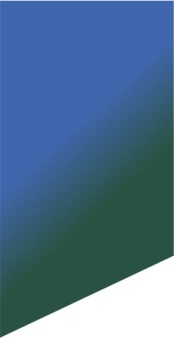 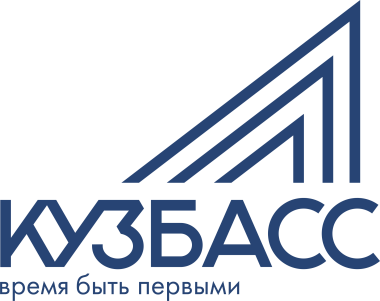 Отчет о работе Общественного совета 2020-2022
Уважаемые коллеги!
Спасибо всем за плодотворную деятельность! Надеемся, что наша работа помогла улучшить качество оказания органами ЗАГС Кузбасса государственных услуг населению.
Члены общественного совета оказывали содействие в организации праздничных мероприятий для супружеских пар (на базе музея-заповедника «Красная горка») в 2021 – 2022 годах.
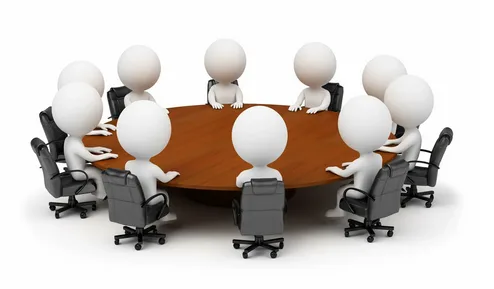